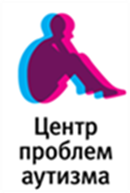 Специфика внедрения принципов ПАП в практику семьи в условиях пандемии на основе дистанционных интернет-сервисов
Валентина Минакова
Центр проблем аутизма
Москва 2020
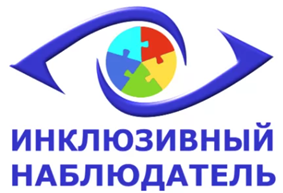 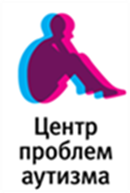 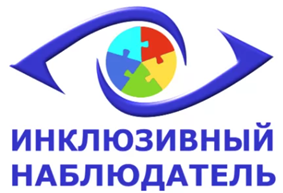 Посылки и характеристики ПАП
ПАП – наука, в которой тактики, выведенные из принципов поведения, применяются к социально-значимому поведению и эксперименты используются для идентификации переменных, отвечающих за изменение поведения. (Cooper et al.,2007)
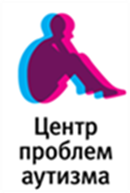 Посылки и характеристики ПАП
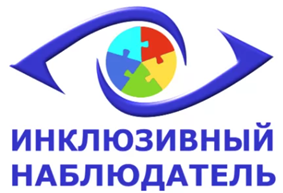 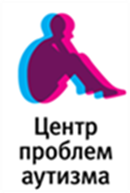 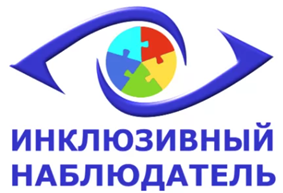 Обучение родителей
Вебинары 
Лекции 
Скайп-консультации
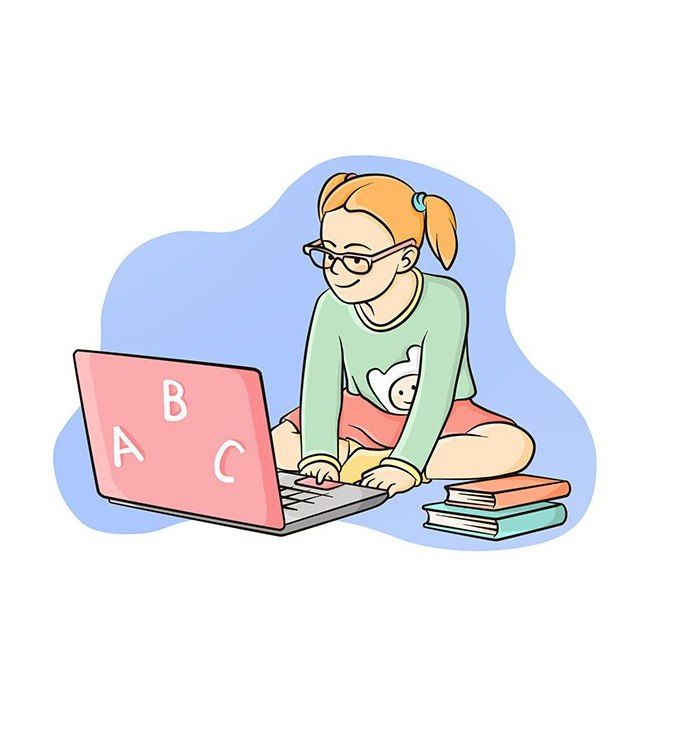 Поддержка домашней программы семьей
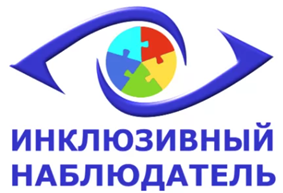 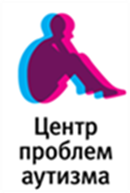 Сохранение привычного режима дня
Ритуалы
Систематизация
Последовательность
Повторяемость
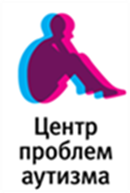 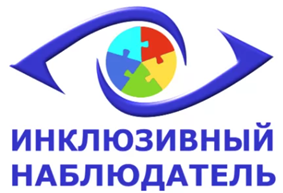 Визуальное расписание 
Список дел
Визуальные правила и инструкции
Визуальная поддержка
Zoom 
Учи.ру
Superduperinc.com
Фоксфорд 
CogniFit
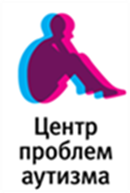 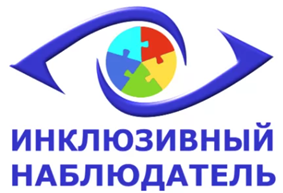 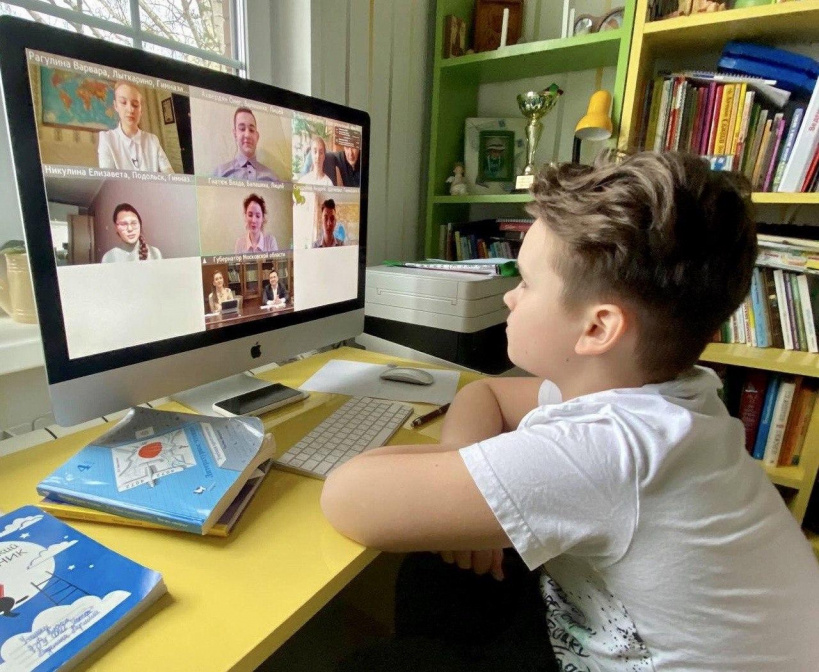 Обучение работе на онлайн-платформах
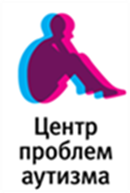 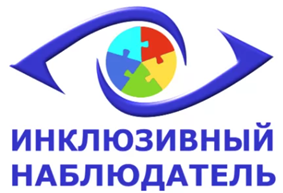 Адаптация и подача материала с помощью интерактивных презентаций
Визуальная и аудио поддержка
Подсказки 
 Систематизированная подача материала
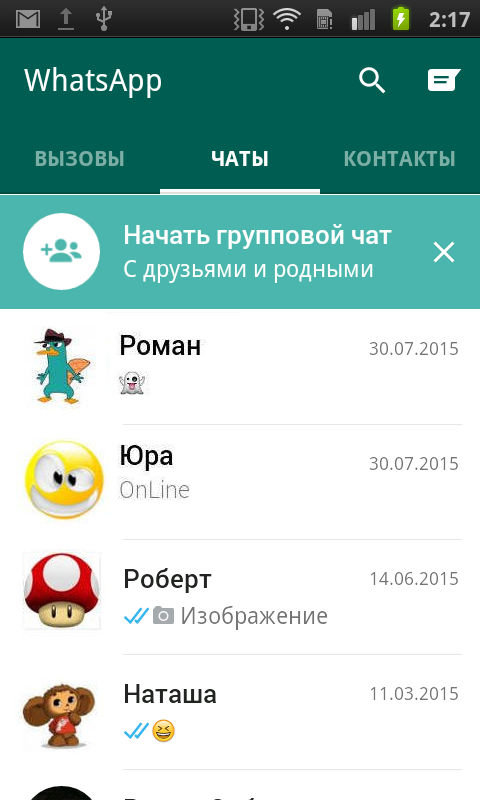 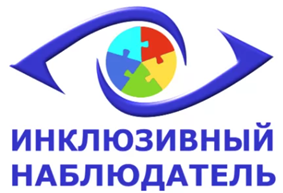 Использование социальных сетей
Социальные навыки 
Коммуникативные группы
Чаты 
Мессенджеры
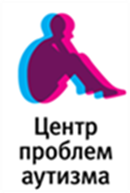 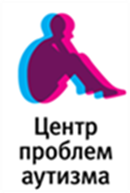 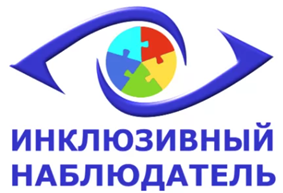 Планирование
Строгое ограничение по времени ( в том числе, время работы за компьютером)
Максимально допустимая нагрузка в соответствии с возрастом
Облегченные дни
Учет сложности предметов
Физическая нагрузка
Систематизация заданий
Равнозначное распределение нагрузки в занятиях на дому
Интенсивность или длительность
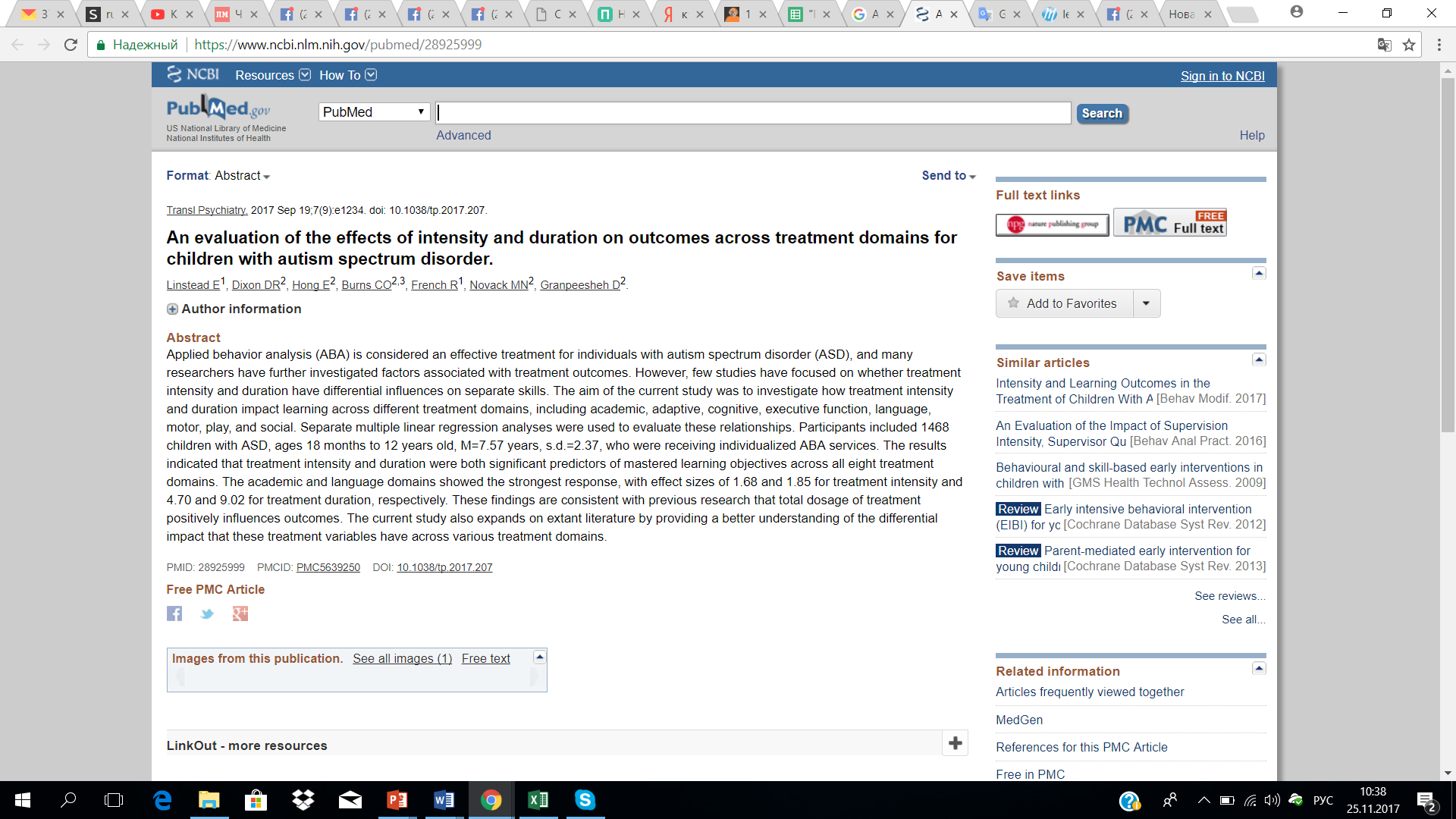 Центр аутизма и родственных ему расстройств (Center for Autism and Related Disorders, CARD) в Вудланд Хиллз (Калифорния, США). Под интенсивностью понимается количество часов занятий АВА в неделю, под длительностью — количество месяцев, в течение которых ребенок получал АВА-терапию.
Исследователи проанализировали данные 1 468 детей в 8 американских штатах, получавших АВА-терапию по модели CARD. Возраст детей — от 18 месяцев до 12 лет. Все они получали как минимум 20 часов АВА в месяц как минимум в течение 1 месяца.
Длительность имела больший эффект, чем интенсивность. Например, ребенок осваивал на 0,78 больше моторных навыков на дополнительный час занятий еженедельно, но на 2,01 больше — на дополнительный месяц занятий. Это новые данные, т.к. до сих пор исследования по АВА концентрировались в основном на интенсивности, а не на длительности.
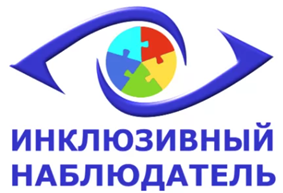 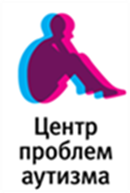 Спасибо за вниманиеtina.minakova@bk.ru